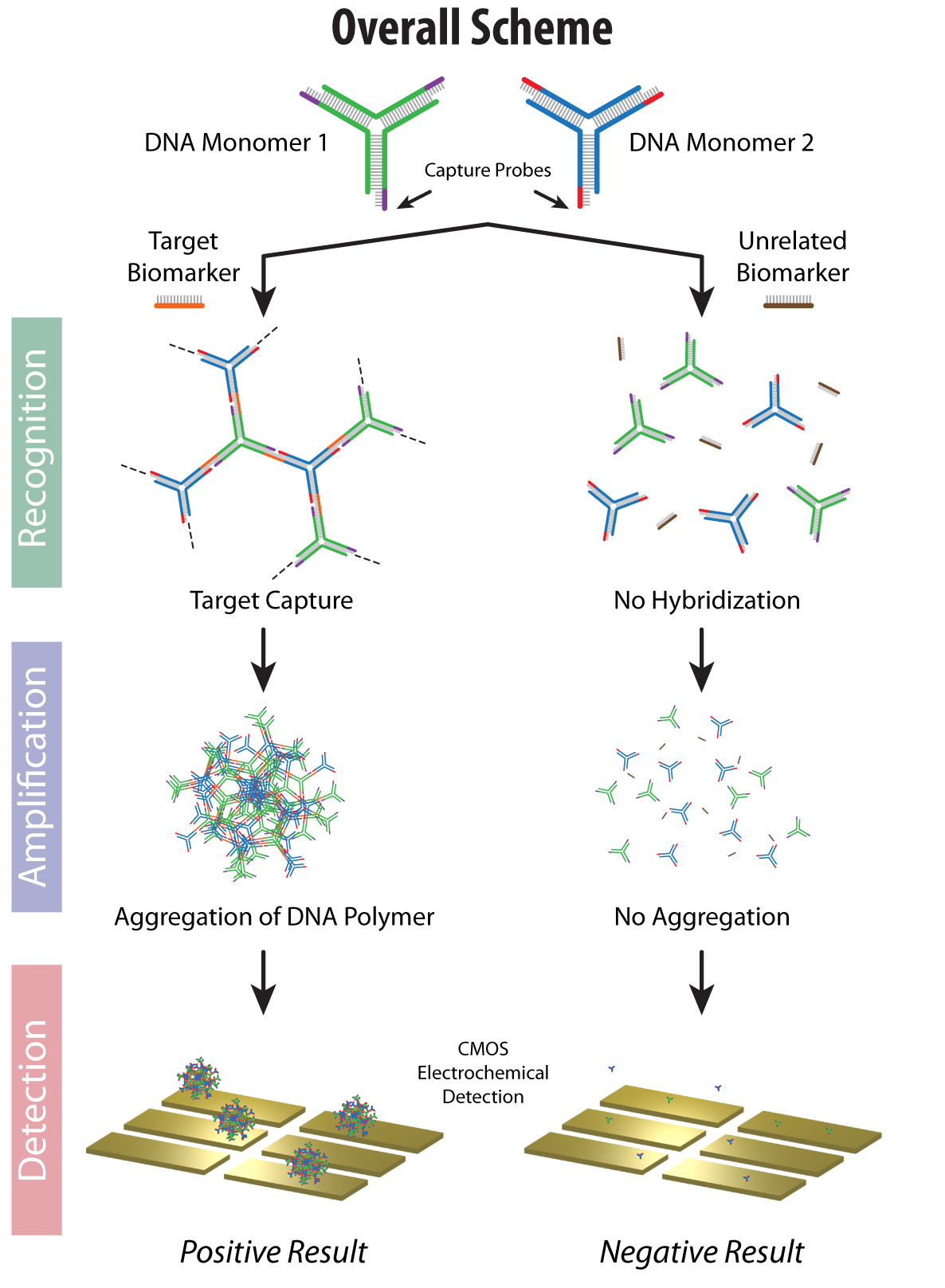 DNA nanostructures are prepared with  capture probes, which can recognize and bind to pathogen target biomarkers.

Recognition: In the presence of a pathogen biomarkers, these DNA nanostructures are linked together to form aggregates.

Amplification: The large size of these aggregates effectively amplifies the signal from the pathogen target biomarker. In the absence of pathogen target, the DNA nanostructures remain disassociated.

Detection: These aggregates can then be detected electrochemically.